ONA TILI
8- sinf
MAVZU: Ajratilgan bo‘lakli gaplar
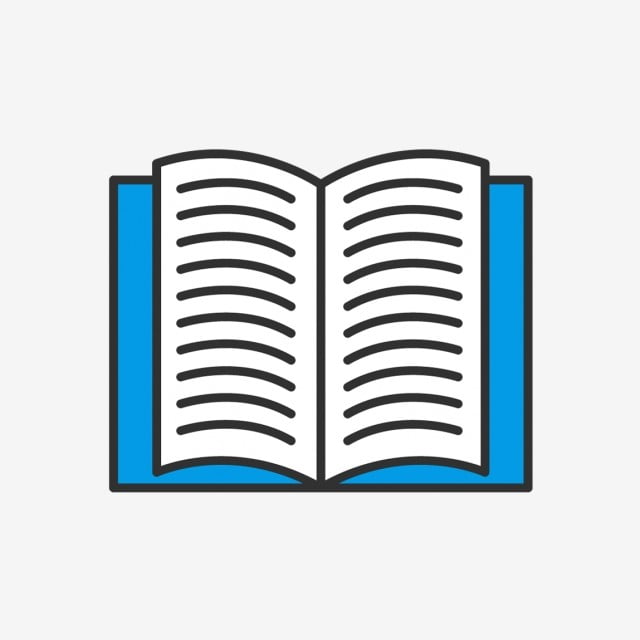 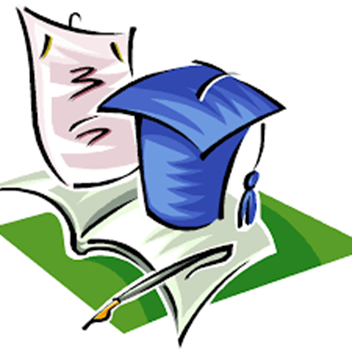 182-topshiriq
1. Tabiat inson qo‘liga qurol – intellektual axloqiy kuchqudratni berdi, lekin u bu qurolni aks tomonga xizmat qildirishi ham mumkin, binobarin, axloqiy e’tiqodi, jinsiy va did instinktlari pastkash bo‘lgan odam eng nopok va vahshiy kimsaga aylanib qoladi.
182-topshiriq
2. Biz ko‘proq yoki boshqacharoq ko‘rishni, ya’ni muayyan narsada mavjud bo‘lmasa-da, boshqa bir narsada bor bo‘lgan nimanidir ko‘rishni xohlaymiz. 
3. Hamma narsaning asosida ikki ibtido: olov va yer yotadi.
182-topshiriq
4. Ichki idrok amriga bo‘ysunsang, katta inson bo‘lasan, ikkinchi darajali (ya’ni, ko‘z va quloq sezgilari) tuyg‘ularga amal qilsang, mayda odamga aylanasan. 
5. Ayni vaqtda, «muhmali g‘alla», ya’ni qop kiyadigan darajaga yetganini ham aytib, o‘z ahvoliga kinoya qilmoqda edi
182-topshiriq
6. Binoiy avvalgi ruboiysiga kamtarona baho berib, uni «muhmal» – «xom» deb atagani ham ajoyib edi. «Muhmal»ga «musta’mal», ya’ni «pishiq», «mukammal» so‘zining ichki qofiya qilingani ham Boburga juda yoqdi, u munshiyni chaqirib, mulla Binoiy aytgan ruboiylarni yozib olishni buyurdi.
Ajratilgan bo‘laklar
Gapda biror bo‘lakning ma’nosi so‘zlovchi nazarida noaniqroq bo‘ladi va uning ma’nosini aniqroq bårish, izohlash maqsadida xuddi shunday boshqa bo‘lakni gapga kiritadi.
Bilib oling!
Solishtiring
Men ishni mana shundan boshladim.
Men ishni mana shundan, ya’ni tushuntirishdan boshladim.
Ajratilgan bo‘laksiz gap
Ajratilgan bo‘lakli gap
Ajratilgan bo‘lakning turlari
1) ajratilgan to‘ldiruvchi:
Oyimni, ya’ni Xosiyat Suvonovani, mukofotlashdi.
Ajratilgan bo‘lakning turlari
2) ajratilgan aniqlovchi:
Qobil bobo, yalangbosh, yalangoyoq, eshik yonida dag‘-dag‘ titraydi.
Ajratilgan bo‘lakning turlari
3) ajratilgan hol:
Uning qo‘lidan ushlab ichkariga, mehmonxonaga, boshladi.
Anjuman bugun, soat beshda, boshlanadi. Qo‘llar ishlar tez – mo‘jizakor.
Ajratilgan bo‘lakning turlari
4) ajratilgan izohlovchi:
O‘g‘lim, qo‘zichog‘im, orom olib uxlayapti, – dedi ona. 
Birozdan so‘ng Hasan oka, fizika o‘qituvchisi, kirib keldi.
Ajratilgan izohlovchi
Yod oling!
Ajratilgan izohlovchilar, asosan, izohlanmishdan keyin keladi va o‘ziga xos ohang bilan aytiladi. Ajratilgan izohlovchilar, ko‘pincha, egaga taalluqli bo‘ladi.
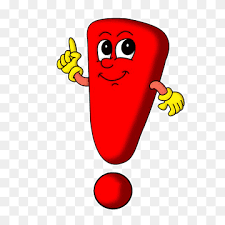 167-mashq
1. O‘ziga yengil hayot axtargan – ... kishi chindan ham ayanchlidir.
2. Har g‘aniy, boyki, tirikligida ehsonidin ko‘ngullarni shod qilmag‘ay, o‘lganidin so‘ng ani kimsa duo bilan yod qilmag‘ay.
167-mashq
3. Ahmoqona, hech kimga keraksizdek, qanoatsiz yashash chakki yashash emas, asta-sekin o‘lish demakdir.
4. O‘zingdan keyingilarga avvalgidan ko‘proq bilim va baxt qoldirishga, …, intil, bizga meros qolgan narsalarni takomillashtirish va ko‘paytirish, tinmay mehnat qilmog‘imiz zarur bo‘lgan soha mana shudir.
167-mashq
5. Harakatsizlik, ..., uzoq uyquga chalinish kasalligidir, xolos.
6. Hayot o‘z holicha hech narsani anglatmaydi: hayotning qimmati, ..., unda qanday yashay bilish bilan bog‘liq.
MUSTAQIL BAJARISH UCHUN TOPSHIRIQ:
168-topshiriq. Gaplarni ko‘chiring. Qaysi gap bo‘lagi ajratilayotganini aniqlang.
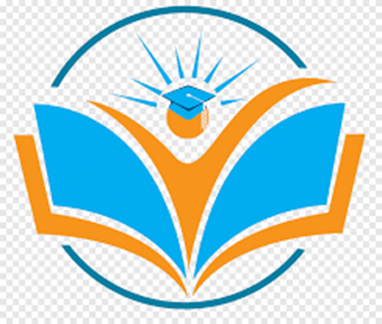